Q3 TOTAL HEALTH HIGHLIGHT


Know Your Numbers

Personal Health Numbers | Preventive Care | Mental Health Screening
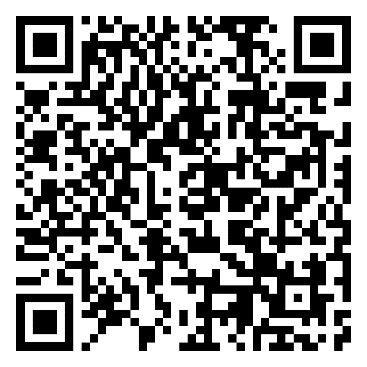 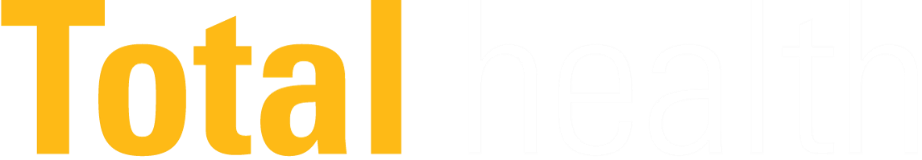 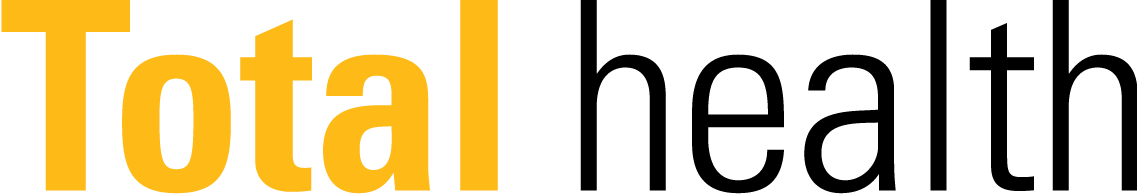 Q3 TOTAL HEALTH HIGHLIGHT


Know Your Numbers

Personal Health Numbers | Preventive Care | Mental Health Screening
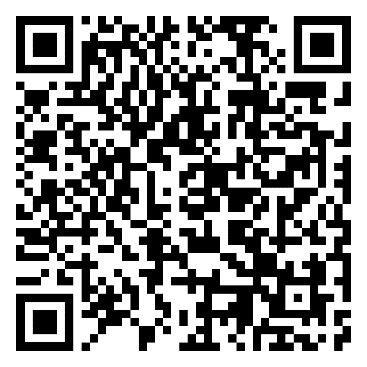 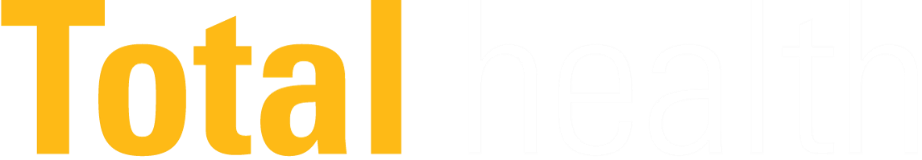 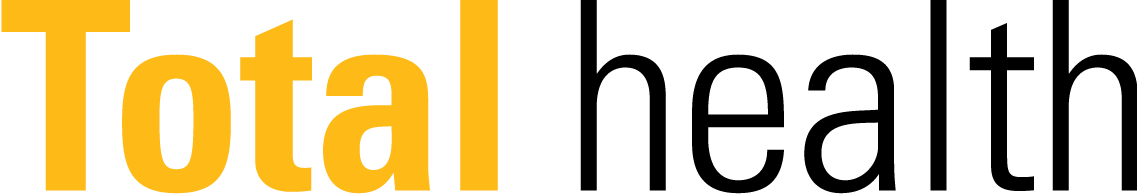 Q3 TOTAL HEALTH HIGHLIGHT


Know Your Numbers

Personal Health Numbers | Preventive Care | Mental Health Screening
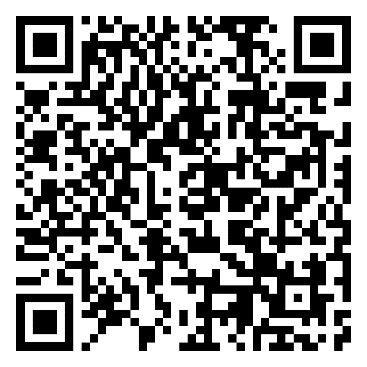 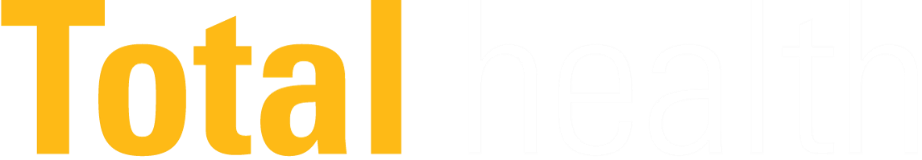 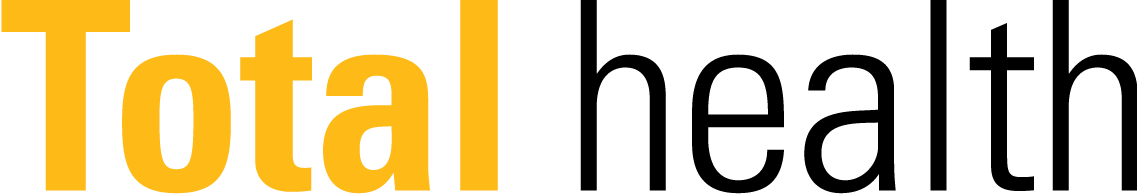 Q3 TOTAL HEALTH HIGHLIGHT


Know Your Numbers

Personal Health Numbers | Preventive Care | Mental Health Screening
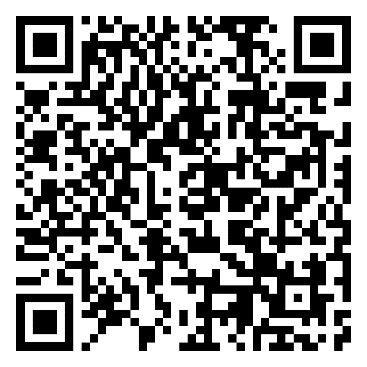 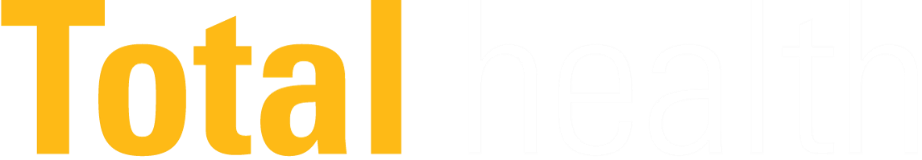 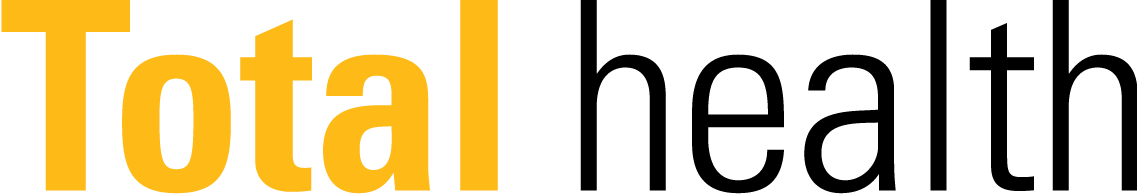 Q3 TOTAL HEALTH HIGHLIGHT


Know Your Numbers

Personal Health Numbers | Preventive Care | Mental Health Screening
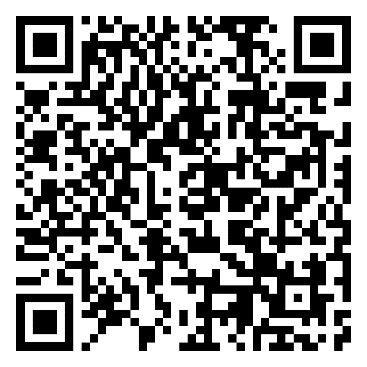 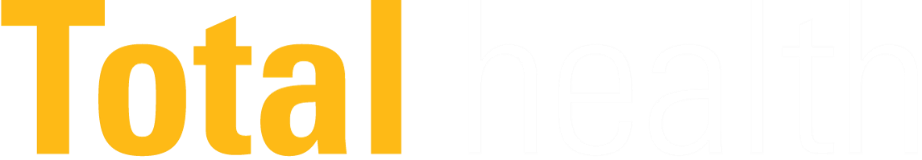 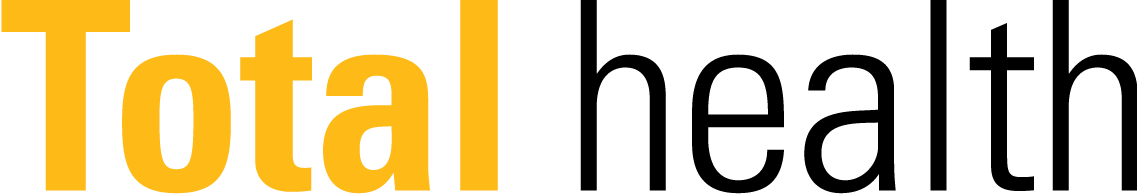 Q3 TOTAL HEALTH HIGHLIGHT


Know Your Numbers

Personal Health Numbers | Preventive Care | Mental Health Screening
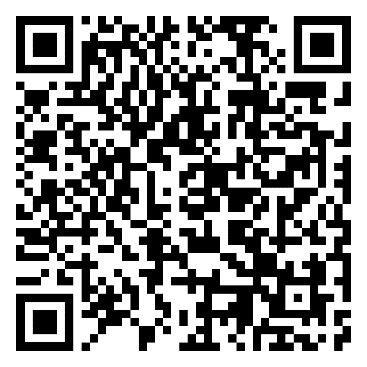 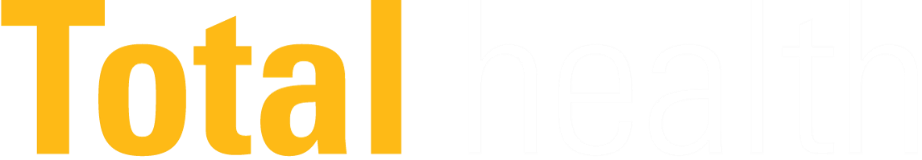 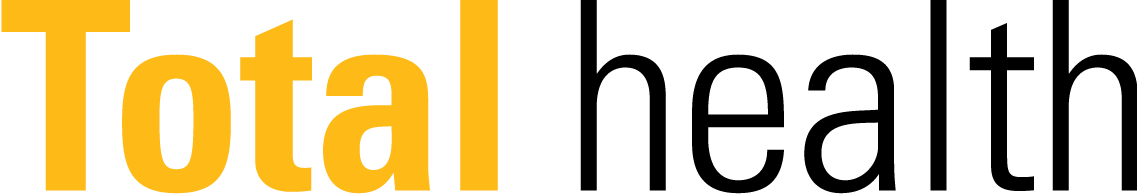